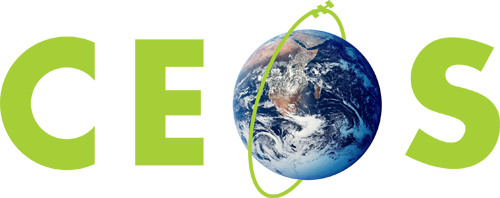 Carbon Actions for WGCV
K. Thome
NASA
WGCV Plenary # 44
EUMETSAT,  Darmstadt, Germany
August 28-31, 2018
Reminder that many of our LPV-related carbon actions are related to the CEOS Work Plan CARB-16
That action has fed to an additional CEOS Work Plan item CV-19




And there is still CV-18 related to GHGs that ACSG is taking lead
Start with a possible closure item first
Will be closed at end of WGCV44
CV-19 also covers several of WGCV Carbon Actions
These were discussed in some detail during the July 24 telecon
Key outcome is that clarifications are needed on many of the Biomass actions
Additionally, many should wait until the end of the year after a draft protocol will be available
WGCV Carbon Actions related to the biomass work plan items
WGCV Carbon Actions related to the biomass work plan items
Additional actions were assigned at WGCV-42 to lead toward significant progress on the Carbon Strategy Actions while others were those that included collaboration with other CEOS entities
Agreed that WGCV member attendance at WG-Climate meetings satisfies the above action
Longer term
Some of the remaining actions include those that are collaborative with other CEOS entities
Longer term
Remaining items have broader areas of applicability and includes those have relevance to ARD and interoperability in general
2018 CEOS Work Plan related actions for GHGs
WGCV CEOS Work Plan item for GHGs is also related to other WGCV Carbon Actions
WGCV-CA-20 will be addressed through the ACSG efforts discussed during WGCV-44 and as part of the ACSG reorganization
2018 CEOS Work Plan related actions for GHGs
WGCV CEOS Work Plan item for GHGs is also related to other WGCV Carbon Actions
Two actions are lagging in completion related to the work plan item but will receive appropriate attention based on discussions at WGCV-44